Learning to Generalize for Complex Selection Tasks
Alan Ritter
University of Washington
Sumit Basu
Microsoft Research
IUI 2009
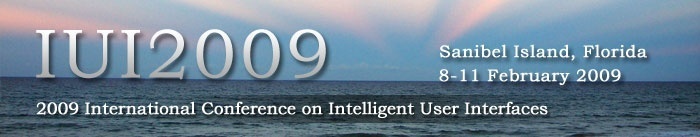 research.microsoft.com/~sumitb/smartselection
Outline
Smart Selection
Learning to Generalize
User Study
Conclusions
Multiple Selection
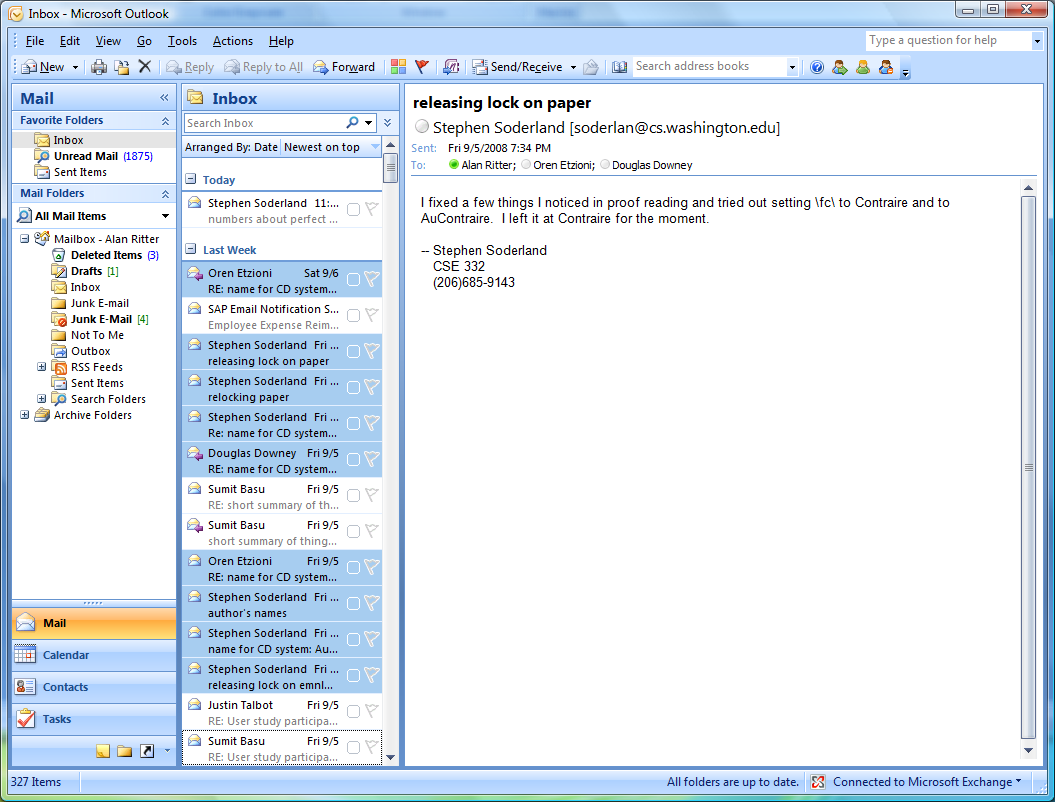 Files
HTML list boxes
E-mail
PowerPoint objects
Spreadsheets
Etc…

Complex selection tasks currently require programming knowledge
Unix Shell
Regular Expressions
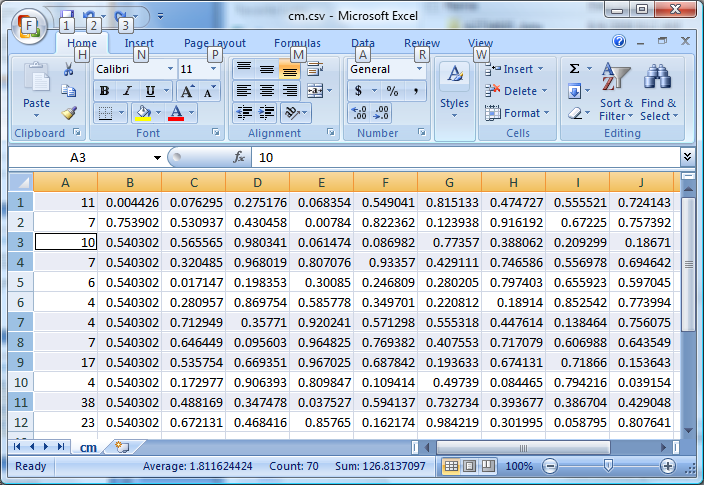 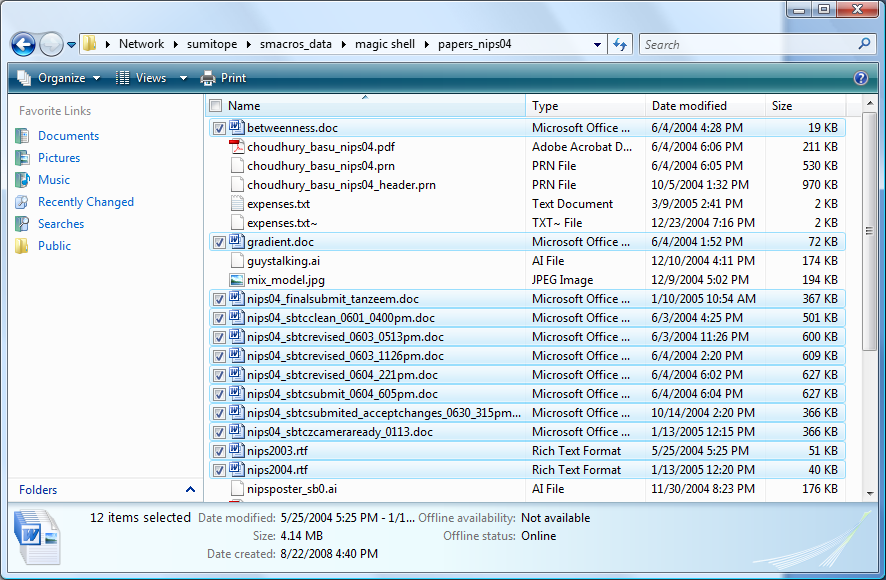 Our Task: File Selection
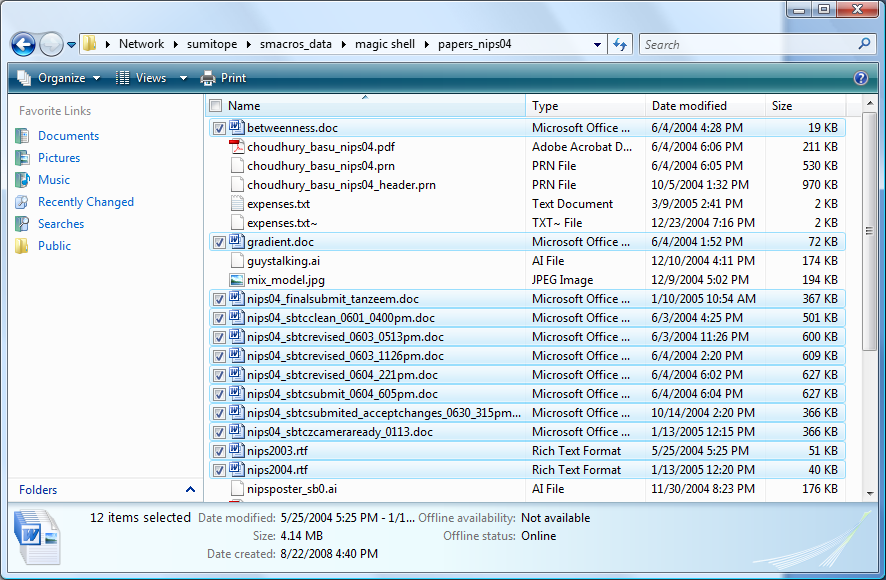 Tedious Selection Tasks
Files do not group together by sorting
Substring of file name (e.g. “copy” or “backup”)
Users forced to click on a large number of files
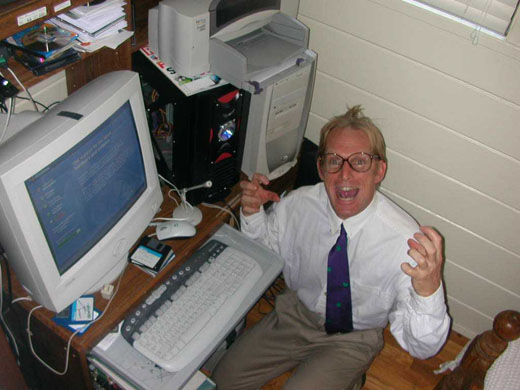 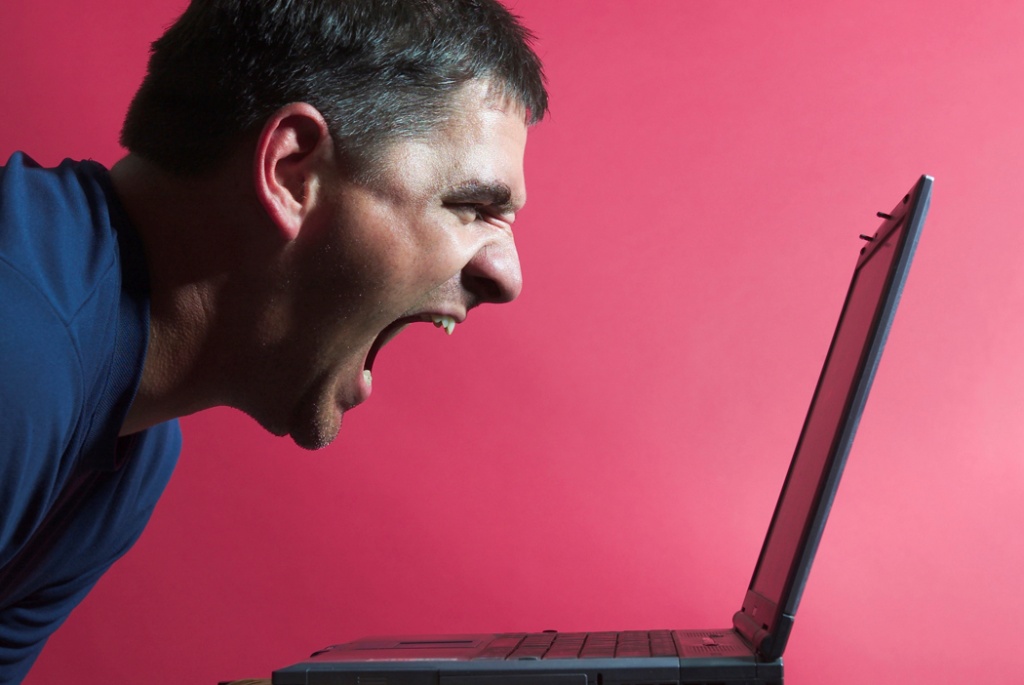 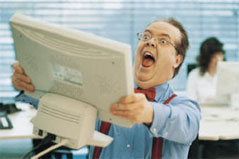 Smart Selection
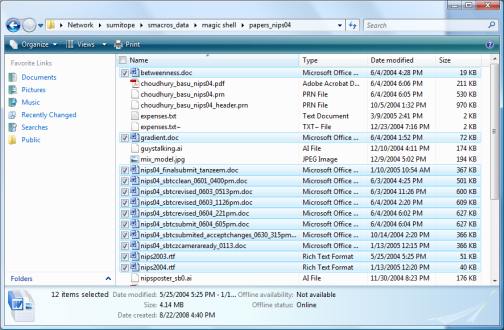 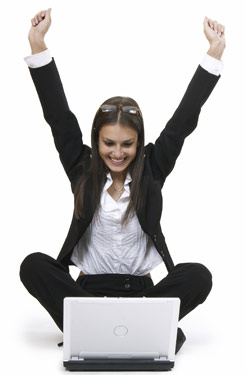 Classify
Label
Selection Classifier
Related Work
Text editing
LAPIS (Miller and Myers IUI 02)



DOM extraction
REFORM (Toomim et. al.CHI 09)
KARMA (Tuchinda et. al. IUI 08)
Other Domains
Image regions: Crayons (Fails and Olsen IUI 03)
Image search: CueFlik (Fogarty et. al. CHI 08)
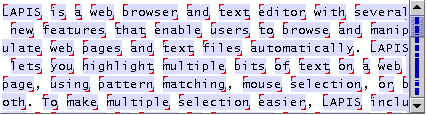 [Speaker Notes: Better to use data to learn
Take further more complex selecctions
-----------------------------------------------
LAPIS (lots of detail): learning mechanism worked well in text editing domain, but has some limitations.
	-Can only represent conjunctions of features
	-More complex selections are common in filebrowser and other domains

Other related work (less detail) dom extraction – user selects nodes in the dom tree for extraction, other domains, image regions classification and image search]
Few Labels Available
one session
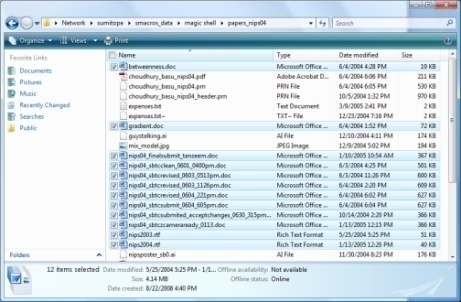 Classify
Label
Selection Classifier
[Speaker Notes: Very small number of labels
Machine learning -> need lots of labels
---------------------------------------------
Start with an empty set of training data, add until complete
Start from scratch every time
-----------------------------------------------
Main challenge for smart-selection: few labeled examples
User starts with an empty set of training data, and adds to it until task is complete; then throws away.  Starts over from scratch in the next task.]
How to use historical tasks?
many users, many sessions
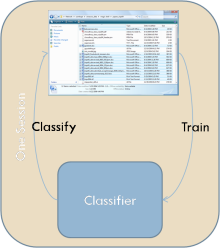 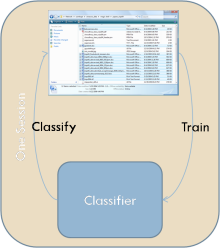 one session
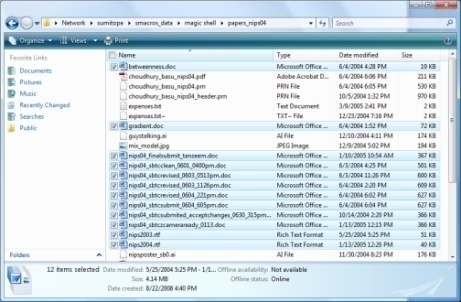 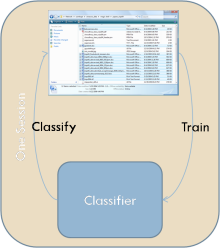 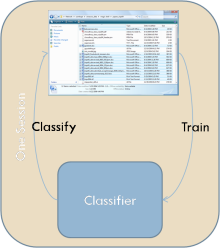 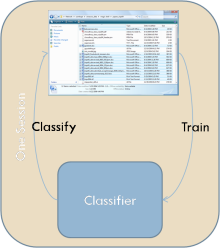 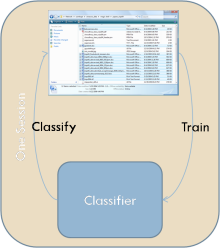 Classify
Label
Selection Classifier
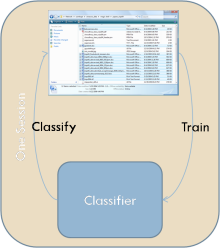 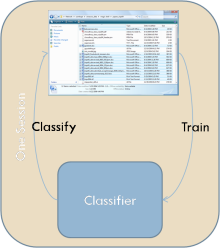 Our Contributions
Make use of many people’s historical data
Learning to Generalize
Flexible selection classifier
Works well for the File Browser Domain
Demo
Outline
Smart Selection
Learning to Generalize
User Study
Conclusions
Basic Classification Framework
Selection Classifier:
Boosted Decision Trees
Limited depth (2)
Adjustable complexity
Features:
File name substrings
File extension
Creation Date
Size
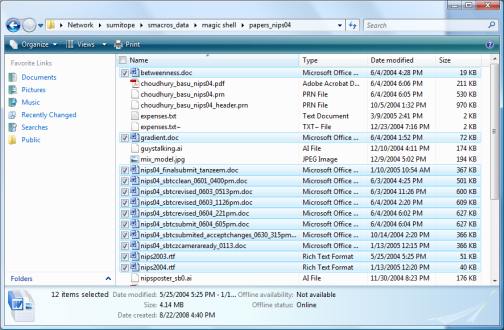 Limited Training Data Available
Classify
Label
Selection Classifier
How can we improve?
bad idea: Heuristics about user’s behavior?
better option: Learn to generalize from Historical Data!
Example Behavioral Feature
Positive Evidence?
Foo.py
Foo.py
Food.txt
Foo2.py
Foo2.py
Learn this from Data!
Bar.py
Bar.py
FBaz.py
FBaz.py
BFoo.doc
FBFoo.py
FBFoo.py
BazFoo.py
How do we Learn from Behavioral Data?
many users, many sessions
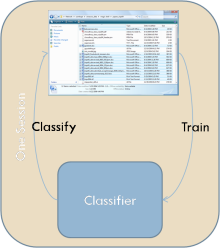 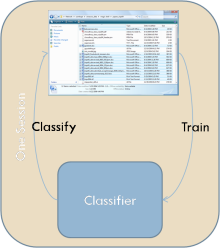 one session
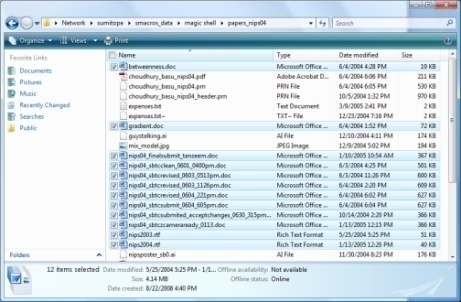 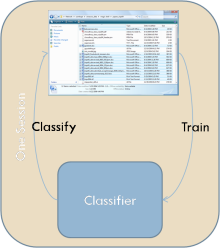 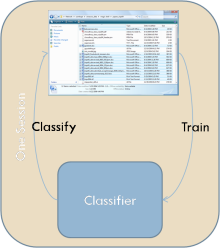 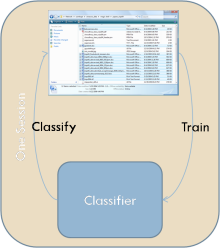 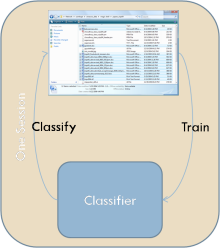 Classify
Label
Selection Classifier
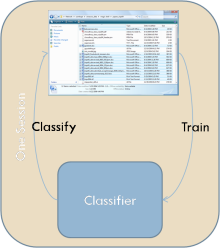 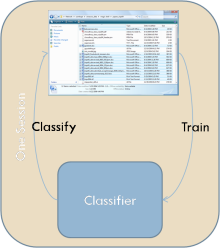 Predict Labels for Unlabeled Data
α
many users, many sessions
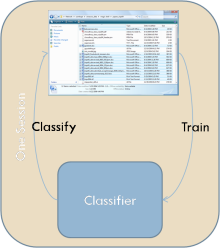 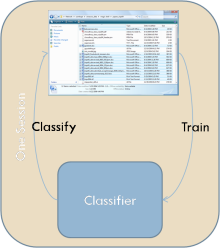 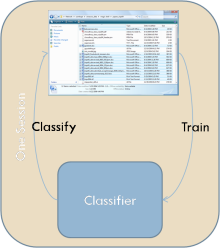 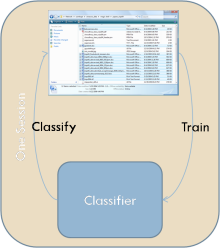 one session
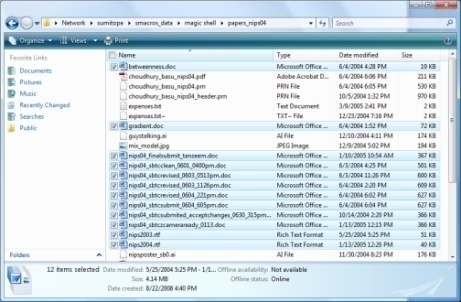 Behavior Features
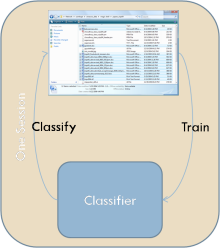 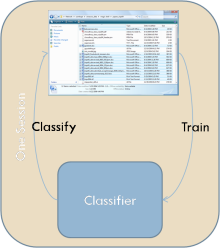 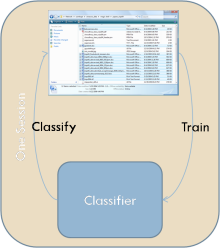 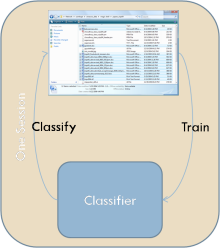 Label Regressor
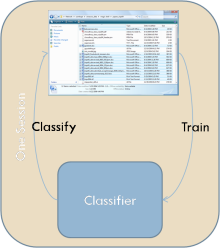 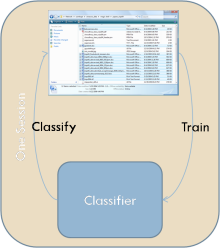 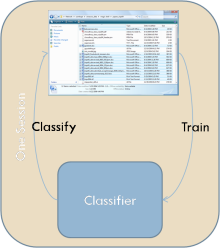 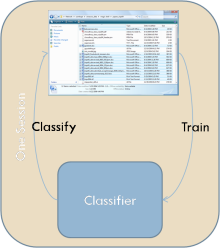 Classify
Label
Selection Classifier
α
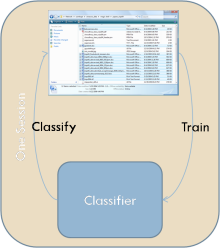 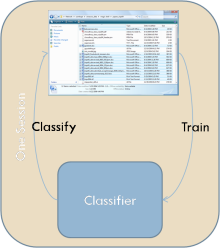 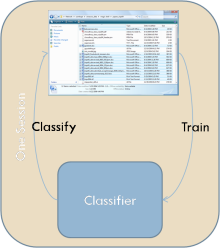 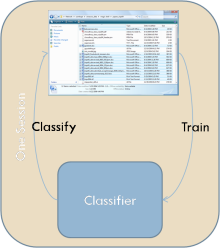 Training the Label Regressor
Labels
User Applies some operation on files
Step 1
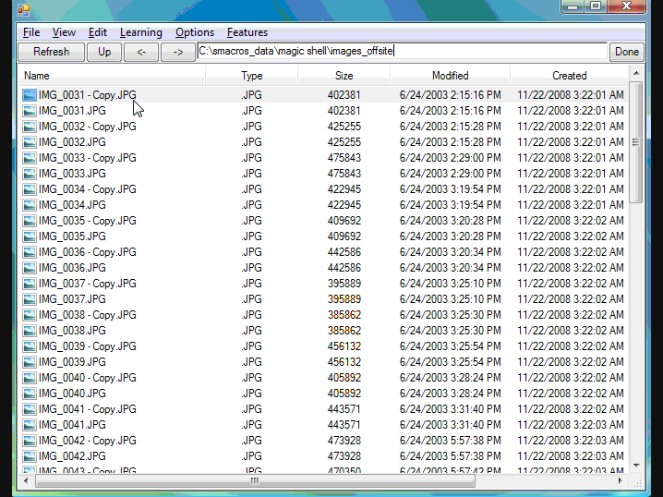 Step 2
Step 2
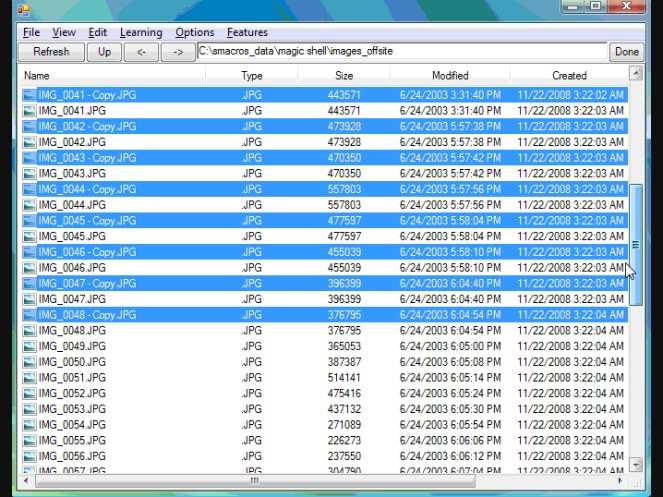 Step n
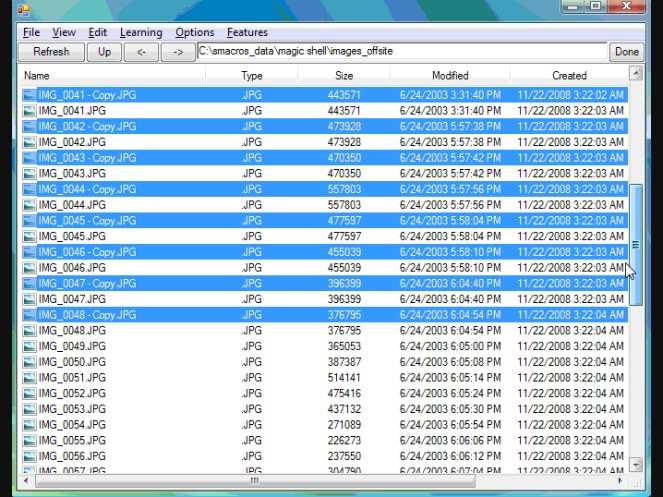 Step 1
Step 2
Step 3
Step n
…
Extract Features
Extract Features
Extract Features
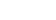 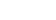 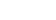 Lots of labeled data!
m files, n steps, j tasks, k users

Produces                        labeled examples

Plenty of data available for LR!
No need to manually label
Personalization
Training Selection Classifier
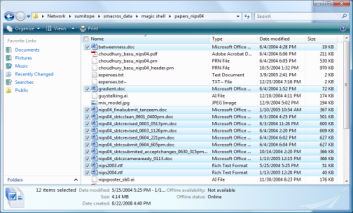 Explicit Labels
Implicit Labels
Label Regressor produces a label and a weight/confidence
Weight modulated by
Classify
Label
α
Label Regressor
α
Selection Classifier
Recap of Our Method
α
Label Regressor
Features based on User’s Behavior 
Makes weighted predictions
Trained on historical data
Selection Classifier
Predicts which items to select
Trained on:
User’s explicit examples
Modulated predictions from Label Regressor
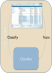 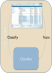 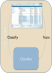 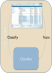 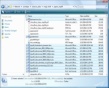 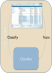 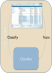 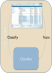 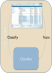 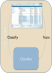 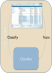 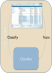 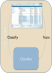 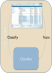 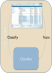 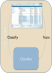 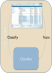 Outline
Smart Selection
Learning to Generalize
User Study
Conclusions
User Study
9 User pilot study
Gathered training data for LR
Full Study: 12 Participants
3 Conditions:
A: Standard shell (control)
B: Selection Classifier, but no Label Regressor
C: Selection Classifier + Label Regressor
Tasks
8 tasks for each condition
Isomorphic
Widely varying
Half were easy with sorting/block select
Widely varying directory sizes
Number of Examples
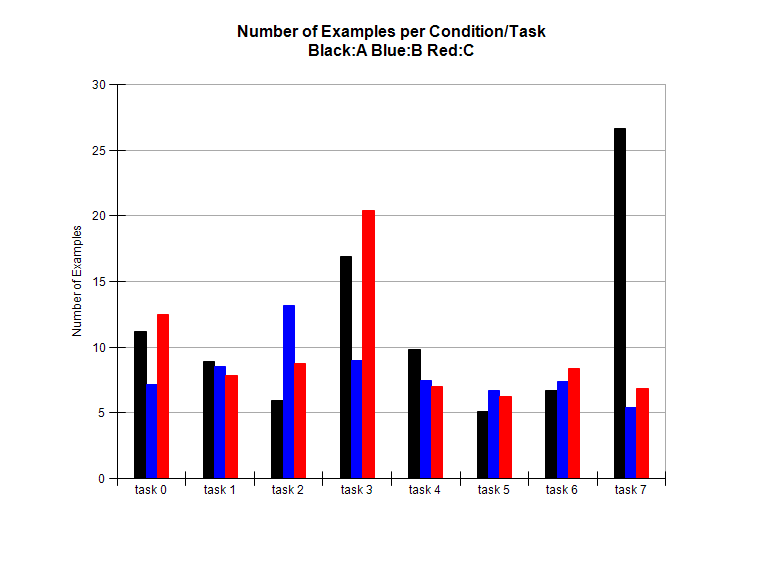 manual selection


smart selection, explicit labels only

smart selection, explicit + soft labels
# examples
task
[Speaker Notes: PlotStuff.PlotPR("pilotTrain")]
How accurate are LR posteriors?
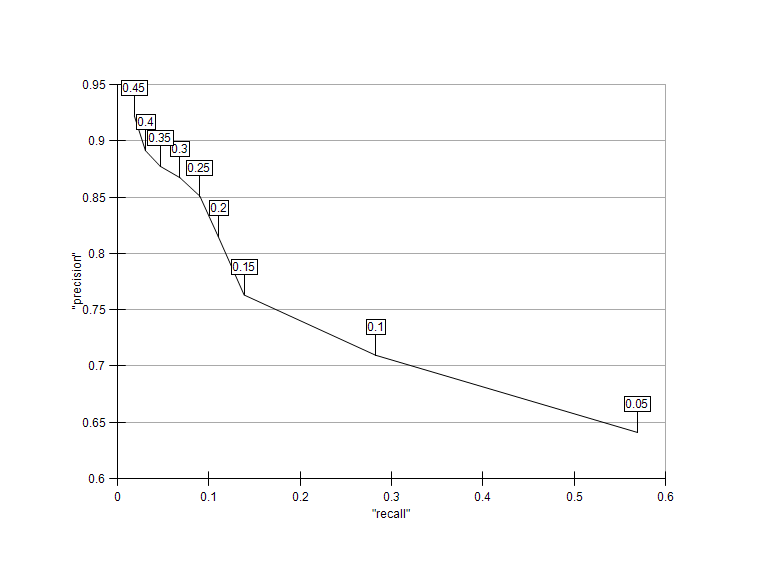 [Speaker Notes: PlotStuff.PlotPR("pilotTrain")]
Selection Accuracy
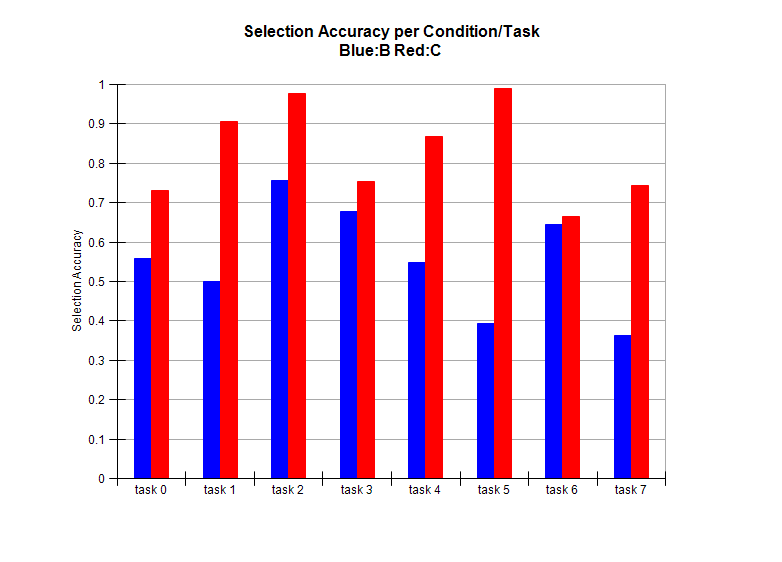 smart selection, explicit labels only

smart selection, explicit + soft labels
accuracy
task
[Speaker Notes: PlotStuff.PlotPR("pilotTrain")]
Closer to goal in early rounds
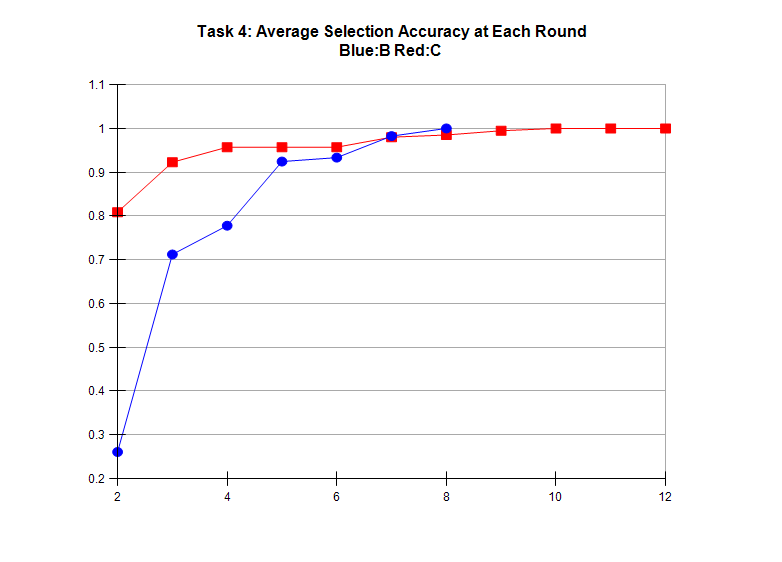 smart selection, explicit labels only

smart selection, explicit + soft labels
accuracy
Advantages:
Less Dramatic changes
Switch to manual & quickly complete
step
Conclusions
Take advantage of data from other tasks!
Lots of data
Cheap
Behavior features can reliably predict selection
Thank You!
Quotes:
“The 2nd method (B) seemed a more "aggressive" version of method 1 (C). However the UI presentation i.e. the selection and deselection of large numbers of files strained my eyes and annoyed me.”
“Selecting more files than desired can seem dangerous in some situations - especially when selecting files to delete or modify.”